Sunday, February 28, 2021 - PM
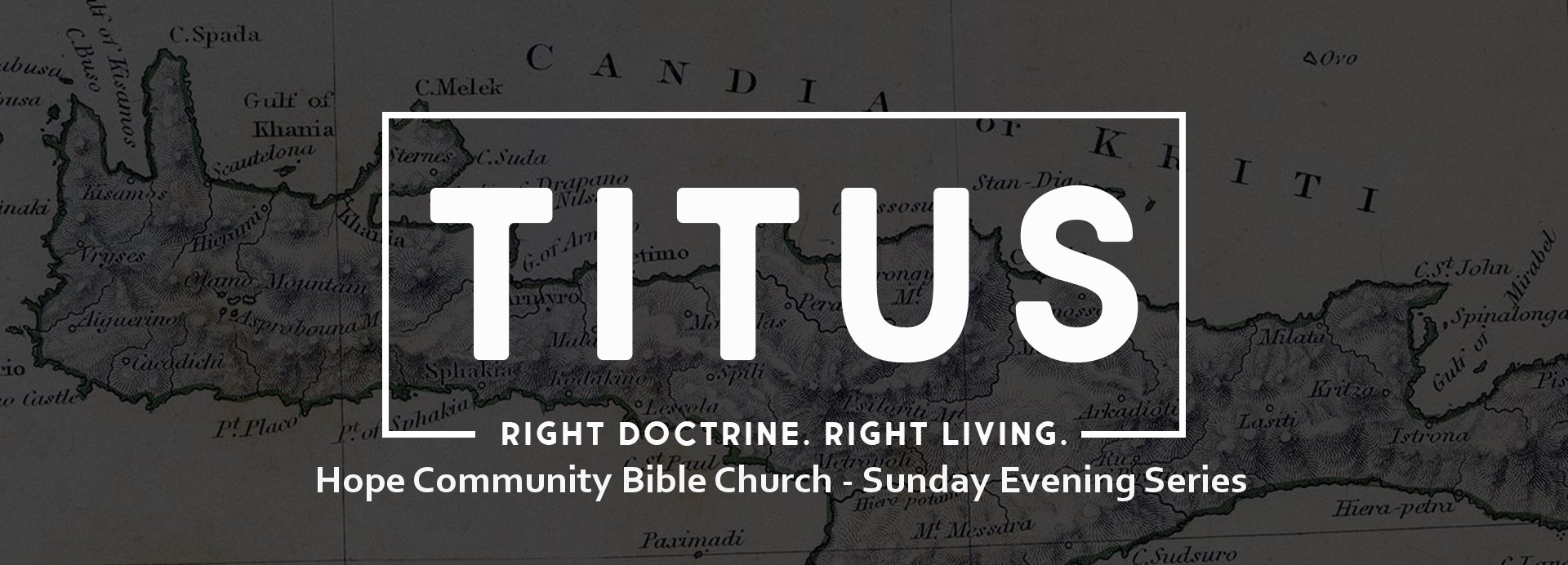 The Church: Putting the Word of God on Display
Titus 2:1-10 (Part 3 – Older Women/Younger Women)
Right Doctrine – Right Living – Titus
Titus 2:1-10
1 But as for you, speak the things which are fitting for sound doctrine. 2 Older men are to be temperate, dignified, sensible, sound in faith, in love, in perseverance. 3 Older women likewise are to be reverent in their behavior, not malicious gossips nor enslaved to much wine, teaching what is good, 4 so that they may encourage the young women to love their husbands, to love their children, 5 to be sensible, pure, workers at home, kind, being subject to their own husbands, so that the word of God will not be dishonored. 6 Likewise urge the young men to be sensible; 7 in all things show yourself to be an example of good deeds, with purity in doctrine, dignified, 8 sound in speech which is beyond reproach, so that the opponent will be put to shame, having nothing bad to say about us. 9 Urge bondslaves to be subject to their own masters in everything, to be well-pleasing, not argumentative, 10 not pilfering, but showing all good faith so that they will adorn the doctrine of God our Savior in every respect.
Right Doctrine – Right Living – Titus
Titus 3:14
Our people must also learn to engage in good deeds to meet pressing needs, so that they will not be unfruitful.
Right Doctrine – Right Living – Titus
Titus 2:1-10
1 But as for you, speak the things which are fitting for sound doctrine. 2 Older men are to be temperate, dignified, sensible, sound in faith, in love, in perseverance. 3 Older women likewise are to be reverent in their behavior, not malicious gossips nor enslaved to much wine, teaching what is good, 4 so that they may encourage the young women to love their husbands, to love their children, 5 to be sensible, pure, workers at home, kind, being subject to their own husbands, so that the word of God will not be dishonored. 6 Likewise urge the young men to be sensible; 7 in all things show yourself to be an example of good deeds, with purity in doctrine, dignified, 8 sound in speech which is beyond reproach, so that the opponent will be put to shame, having nothing bad to say about us. 9 Urge bondslaves to be subject to their own masters in everything, to be well-pleasing, not argumentative, 10 not pilfering, but showing all good faith so that they will adorn the doctrine of God our Savior in every respect.
Right Doctrine – Right Living
Right Doctrine – Right Living
Sound doctrine is the source of all godly testimony and living (2:1)
Older men are to be godly to attract others to the Savior (2:2)
Older women are to be examples of godliness, training younger women (2:3)
Right Doctrine – Right Living
Right Doctrine – Right Living
Older women are to be examples of godliness, training younger women (2:3)
Older women are to be reverent in their behavior – [demeanor and inner character]
1 Peter 3:3-4 – 3 Your adornment must not be merely external — braiding the hair, and wearing gold jewelry, or putting on dresses; 4 but let it be the hidden person of the heart, with the imperishable quality of a gentle and quiet spirit, which is precious in the sight of God.
Right Doctrine – Right Living
Right Doctrine – Right Living
Older women are to be examples of godliness, training younger women (2:3)
Older women are to be reverent in their behavior – [demeanor and inner character] 
Older women are not to be malicious gossips – [“diabolous” – thrower of things; false accuser]
Older women are not to be enslaved to much wine – [under outside influence]
Older women are to teach what is good – [beautiful/attractive]
Right Doctrine – Right Living
Right Doctrine – Right Living
Younger women are to be godly homemakers so that the word of God will not be dishonored (2:5)
Right Doctrine – Right Living – Titus
The Path of the Strange Woman (Proverbs 7:10-21)
1. Forward (10a) – she comes to him (the woman is the pursuer, instigator, aggressive in the relationship)
2. Inappropriately dressed (10b) – dressed as a harlot, i.e. seductively as opposed to with modesty
3. Loud and obnoxious (11a) rather than possessing a gentle and quiet spirit which is precious in the sight of God (1 Peter 3:4)
4. Rebellious (11b) – does not want to be respectful, submissive, follower or order
5. Feet do not stay at home (11c) – does not want to be there, wants to be out
6. Inappropriate places (12) – purposely in the wrong place at the wrong time
7. Pushy and physical (13)
8. Religious (14) – will talk the talk
9. Deceptive (15) “you’re the only one for me”
10. Plots evil to make it look good (16-17)
11. Selfish (18)
12. Unfaithful (19-20)
13. Persuasive (21a)
14. Talkative (21b) – talks too much
Right Doctrine – Right Living
Right Doctrine – Right Living
Younger women are to be godly homemakers so that the word of God will not be dishonored (2:4-5)
Younger women are “love” their husbands - [philandros – lover/friend of her man]
 Younger women are to “love” their children – [philoteknous – lover/friend of her children]
Younger women are to be sensible – [well-balanced and under control]
Younger women are to be pure – [sexually sound/chaste]
Younger women are to be workers at home – [home makers]
Younger women are to be kind – [good, nice, pleasant]
Younger women are to be subject to their husbands – [to put one’s self under another]
Sunday, February 28, 2021 - PM
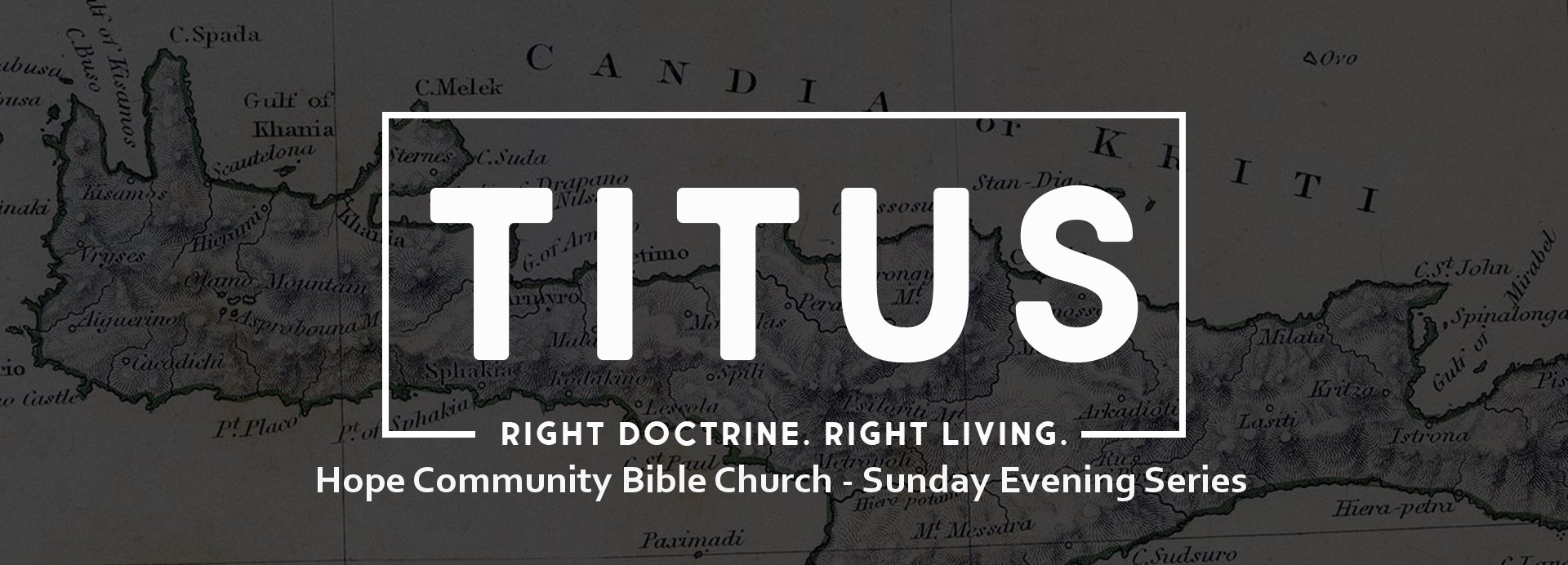 The Church: Putting the Word of God on Display
Titus 2:1-10 (Part 3 – Older Women/Younger Women)